An individual must identify as an employee or employer – screening questions differ slightly based on the response provided.
Employee Flow
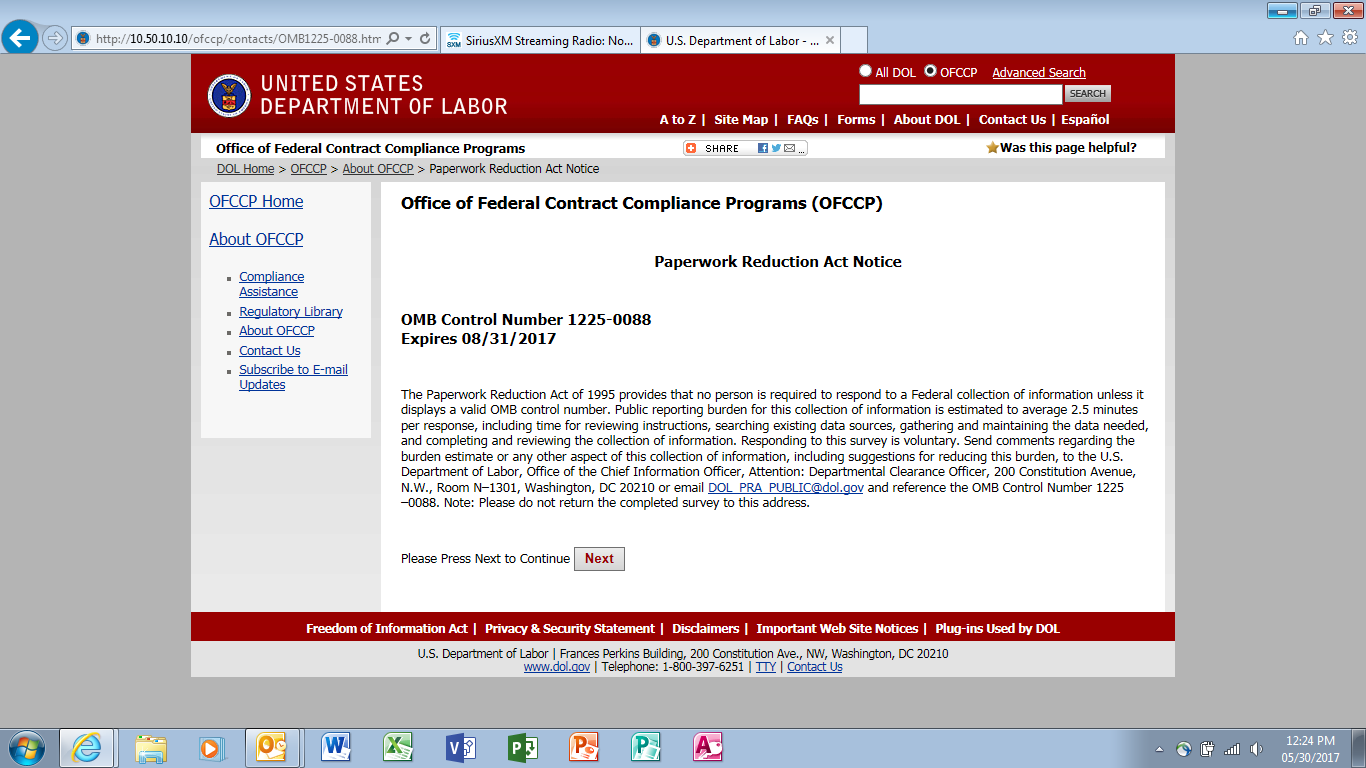 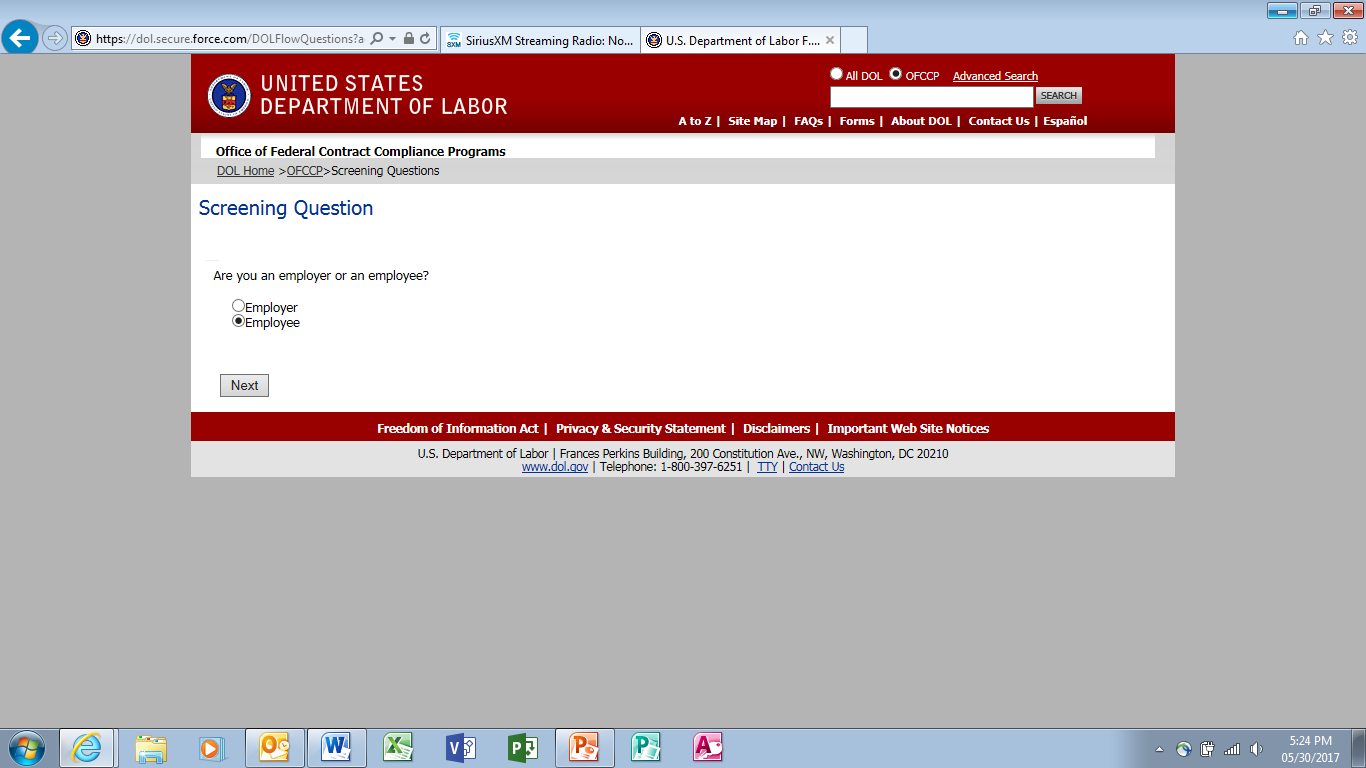 1
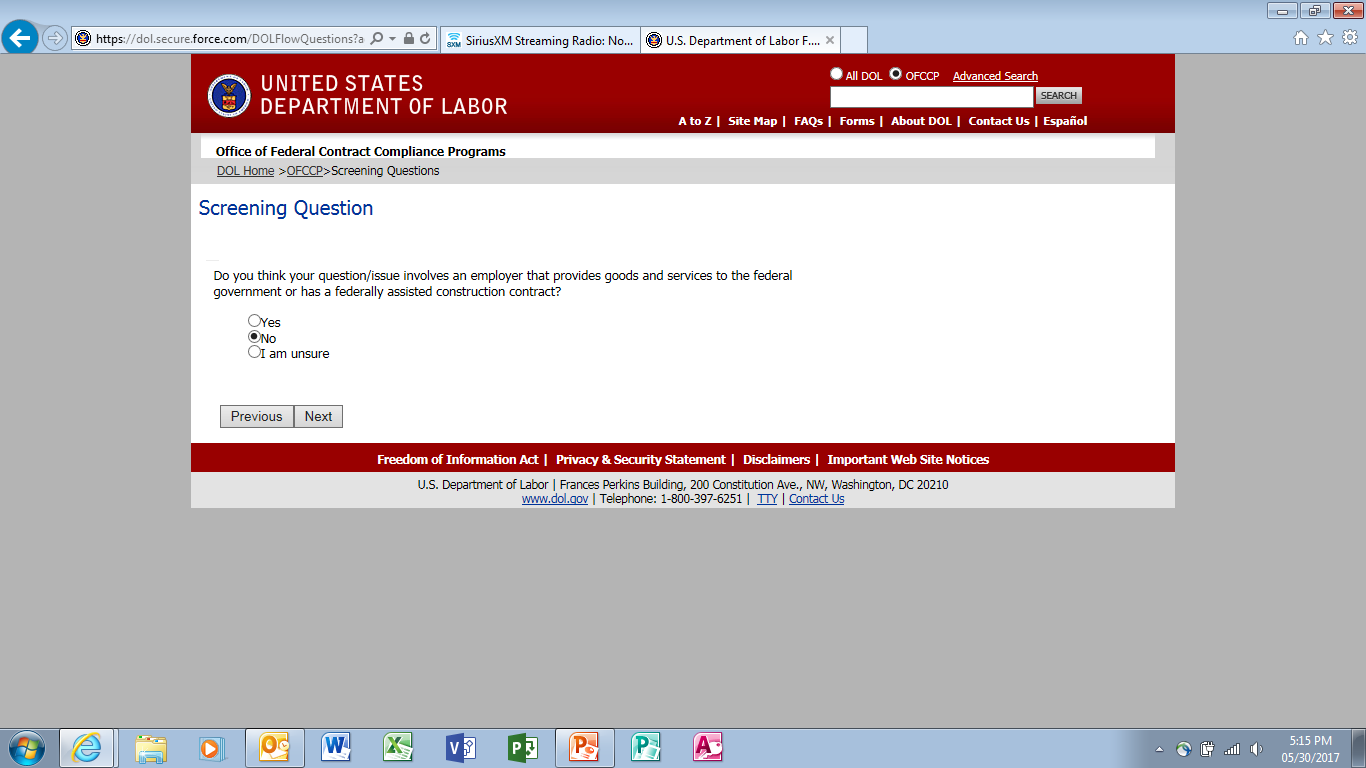 If answer is “No”, the following statement ends process
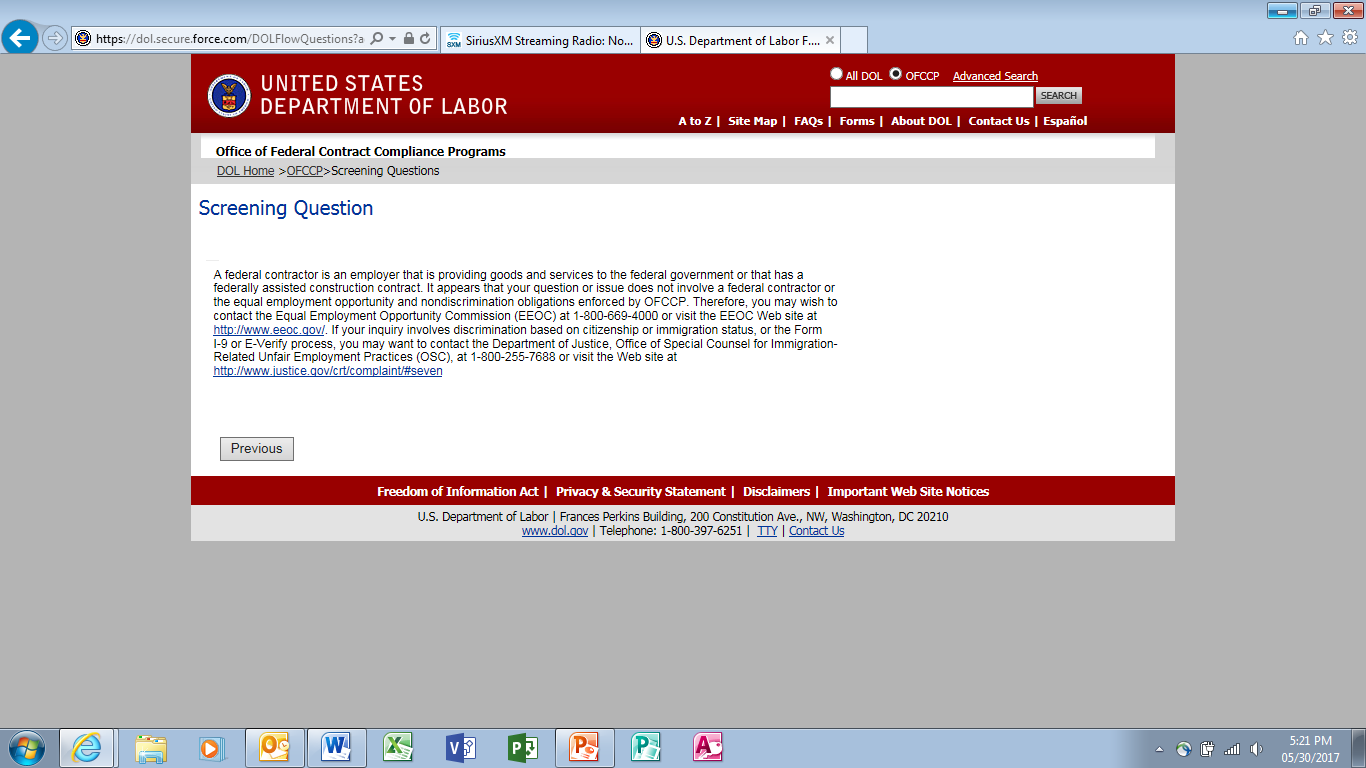 2
If answer is “Yes” or “I am unsure” press yes to continue with screening questions
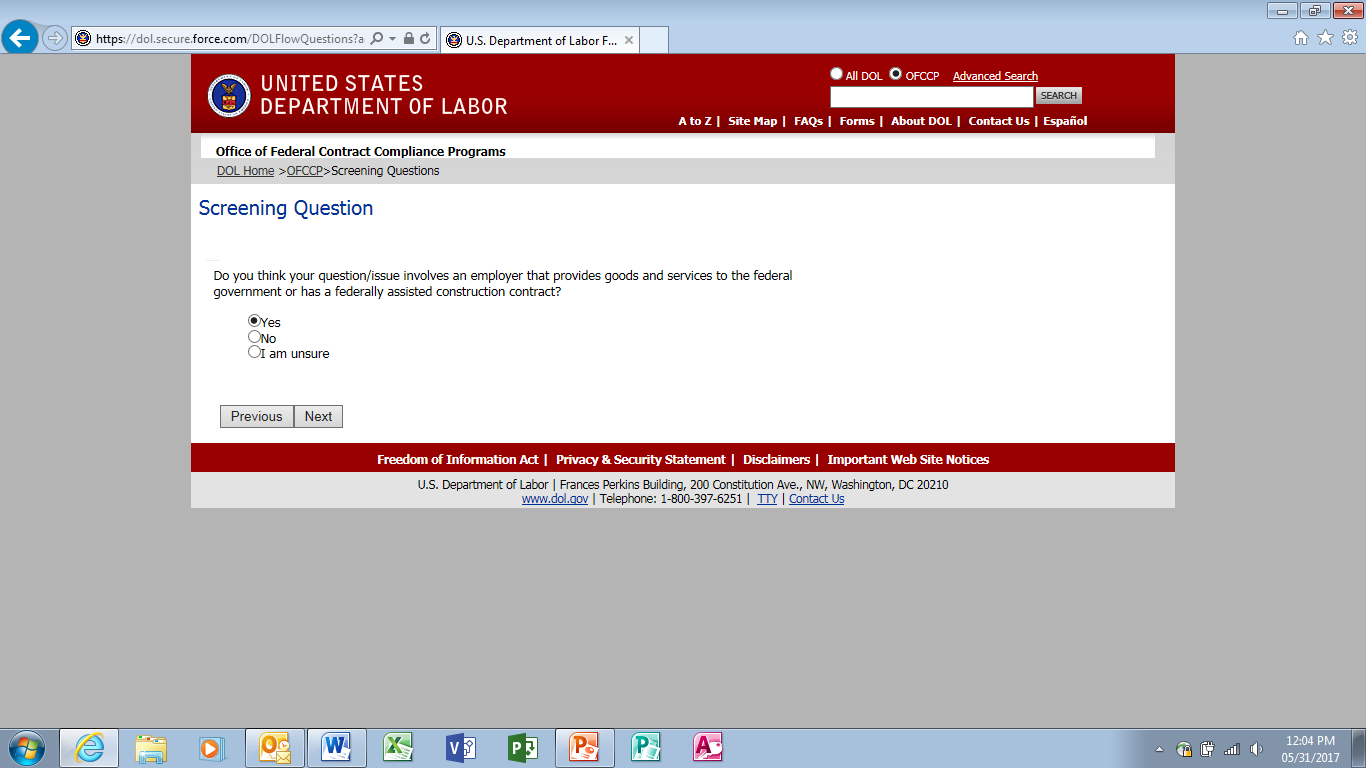 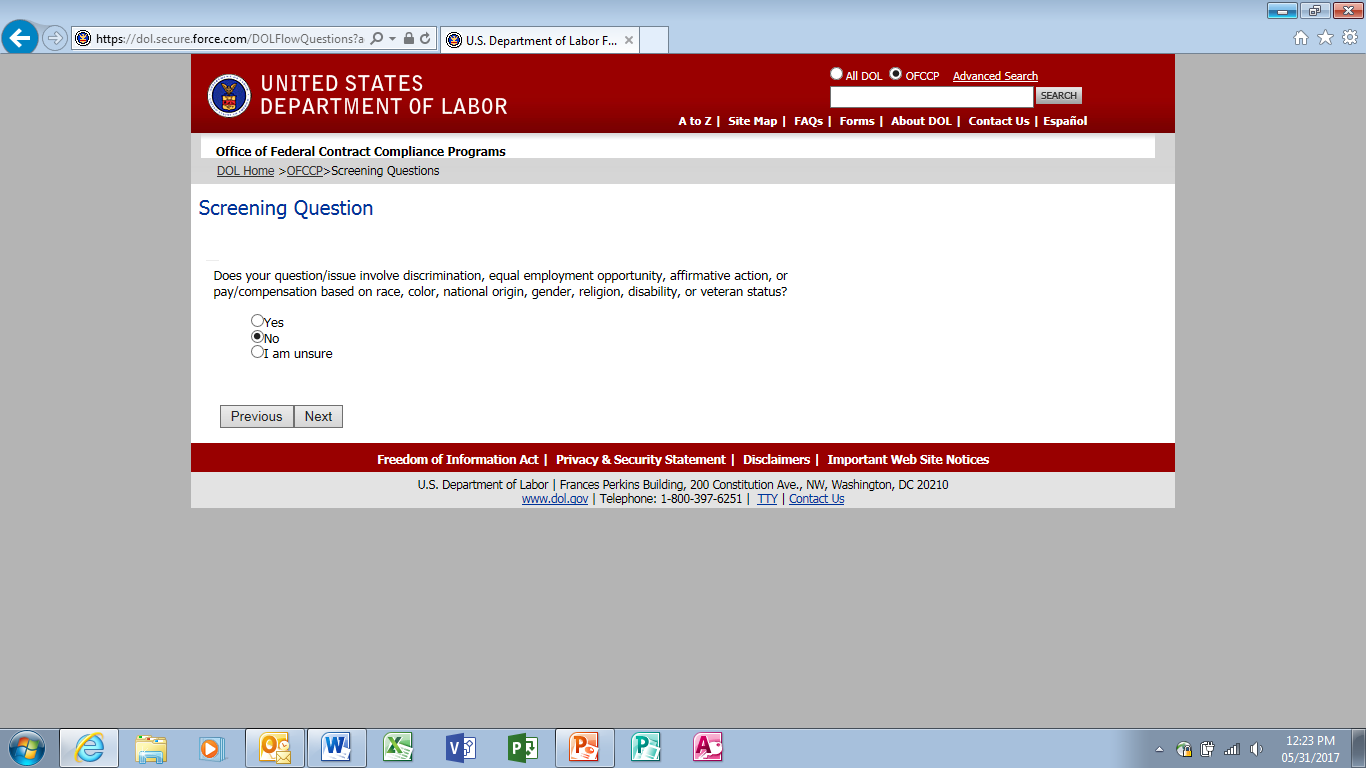 If answer is “No”, the following statement ends process
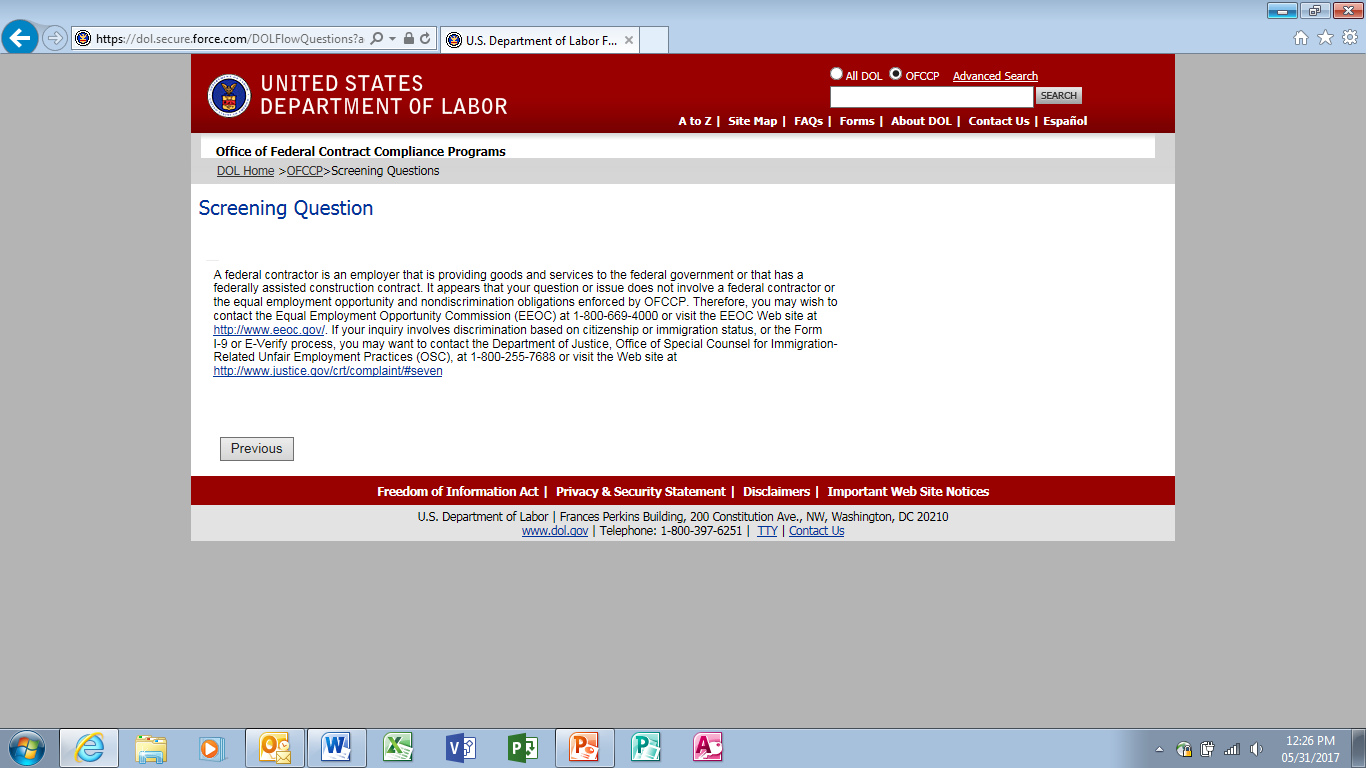 3
If answer is “Yes” or “I am unsure” continue with screening questions
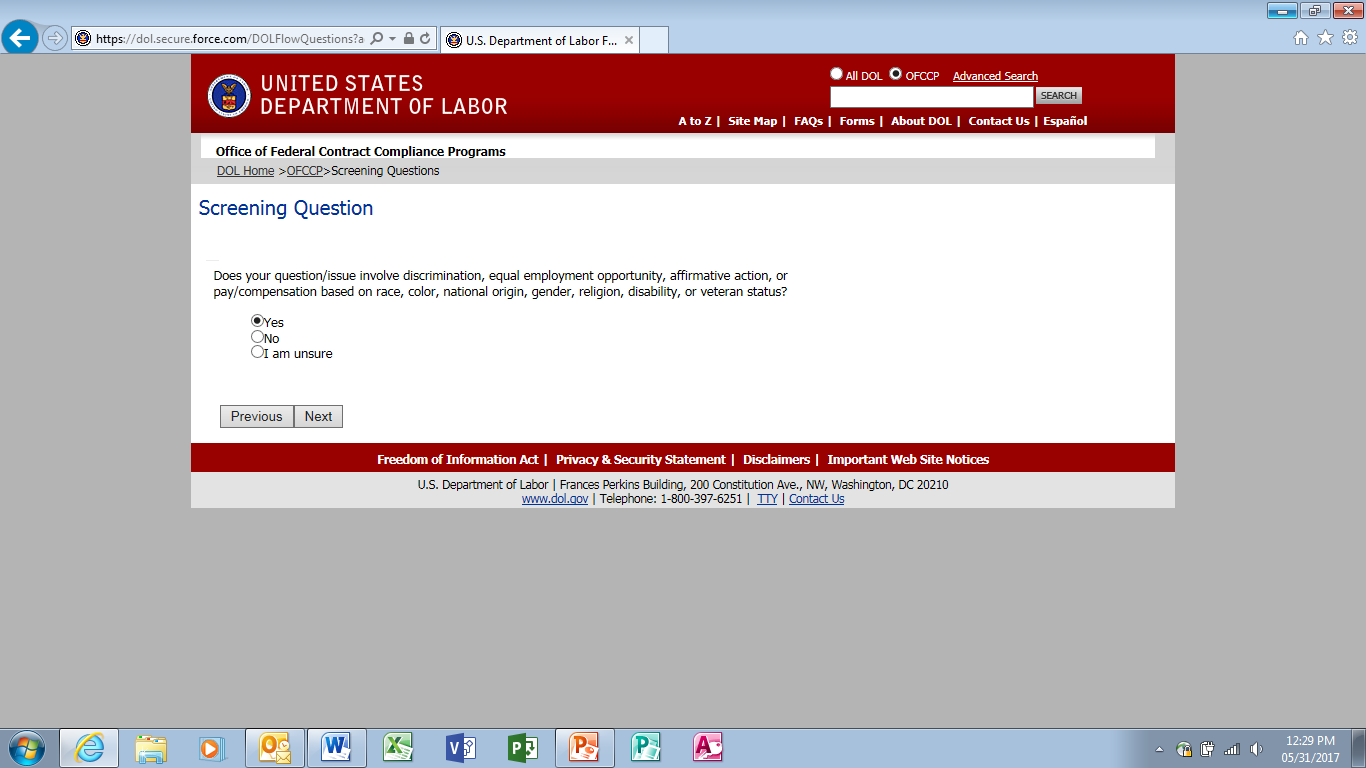 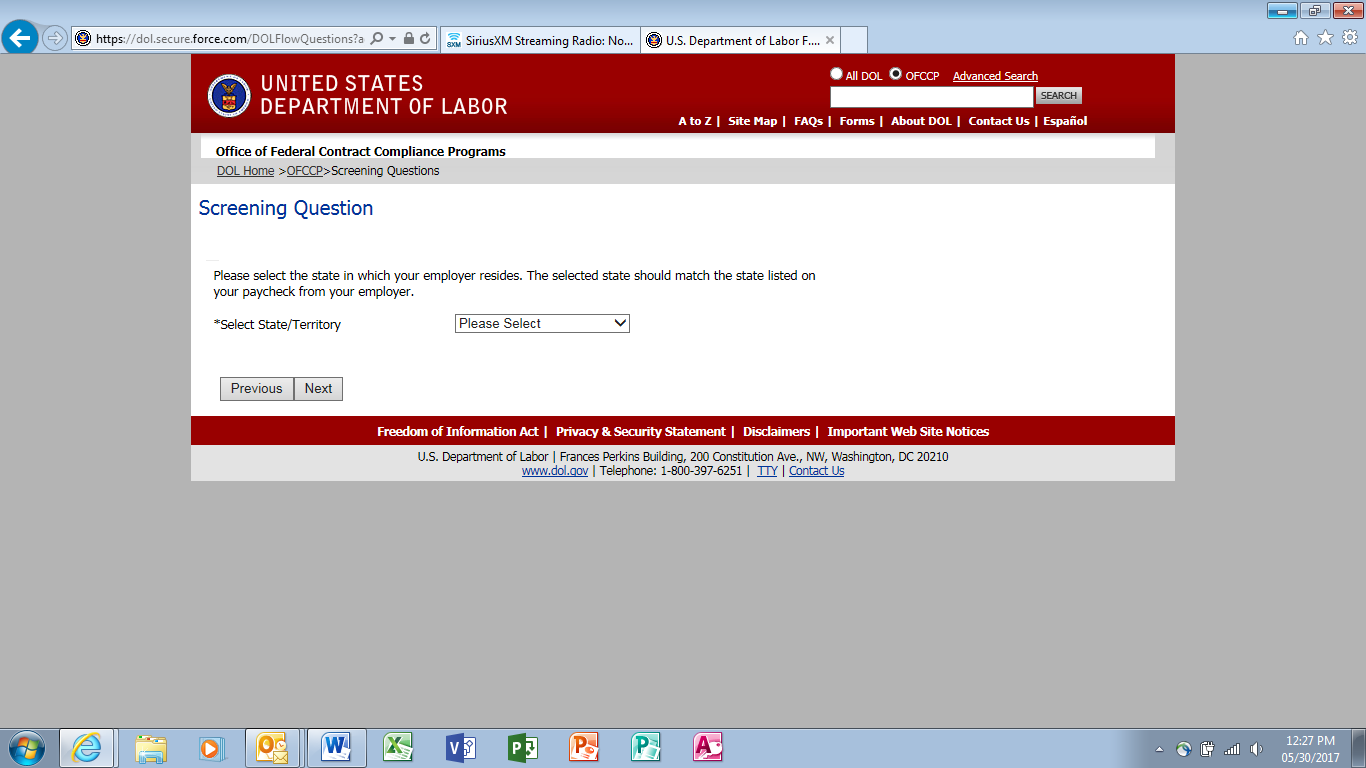 4
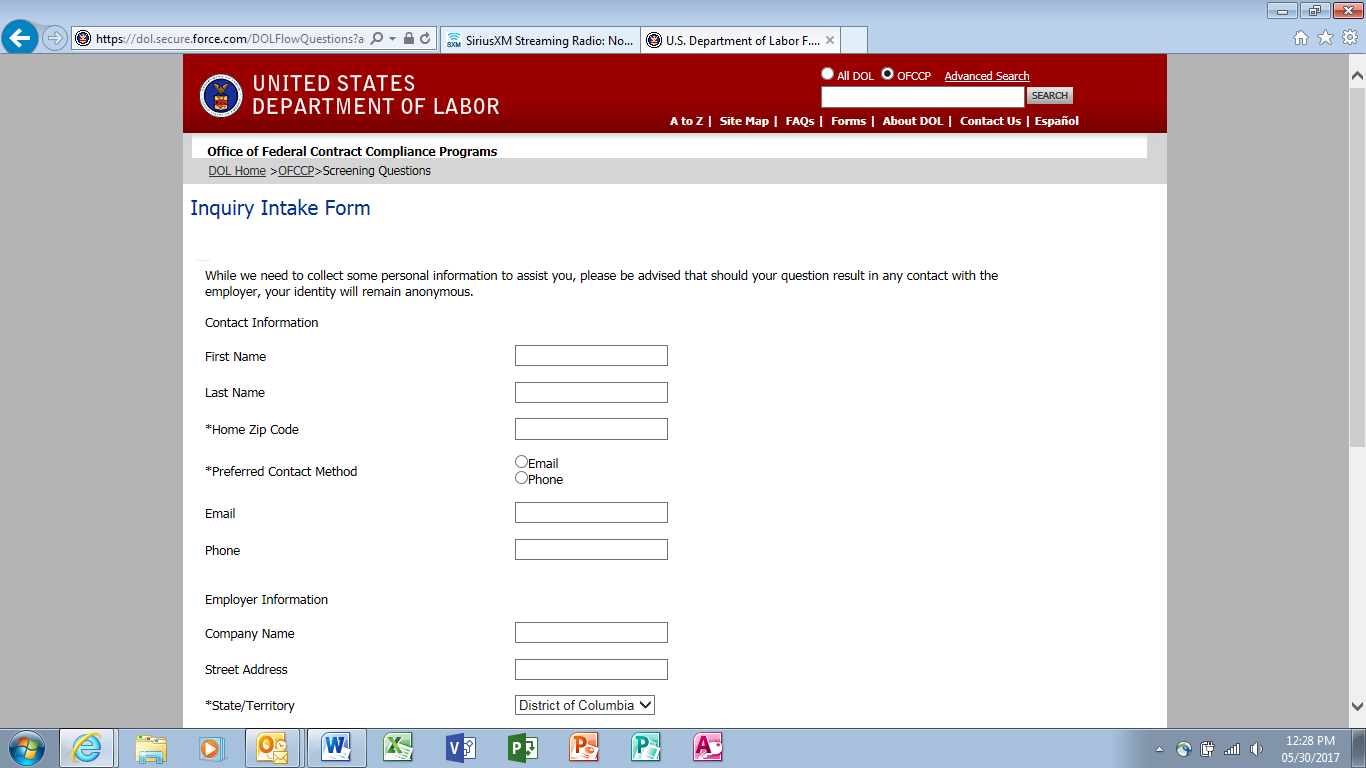 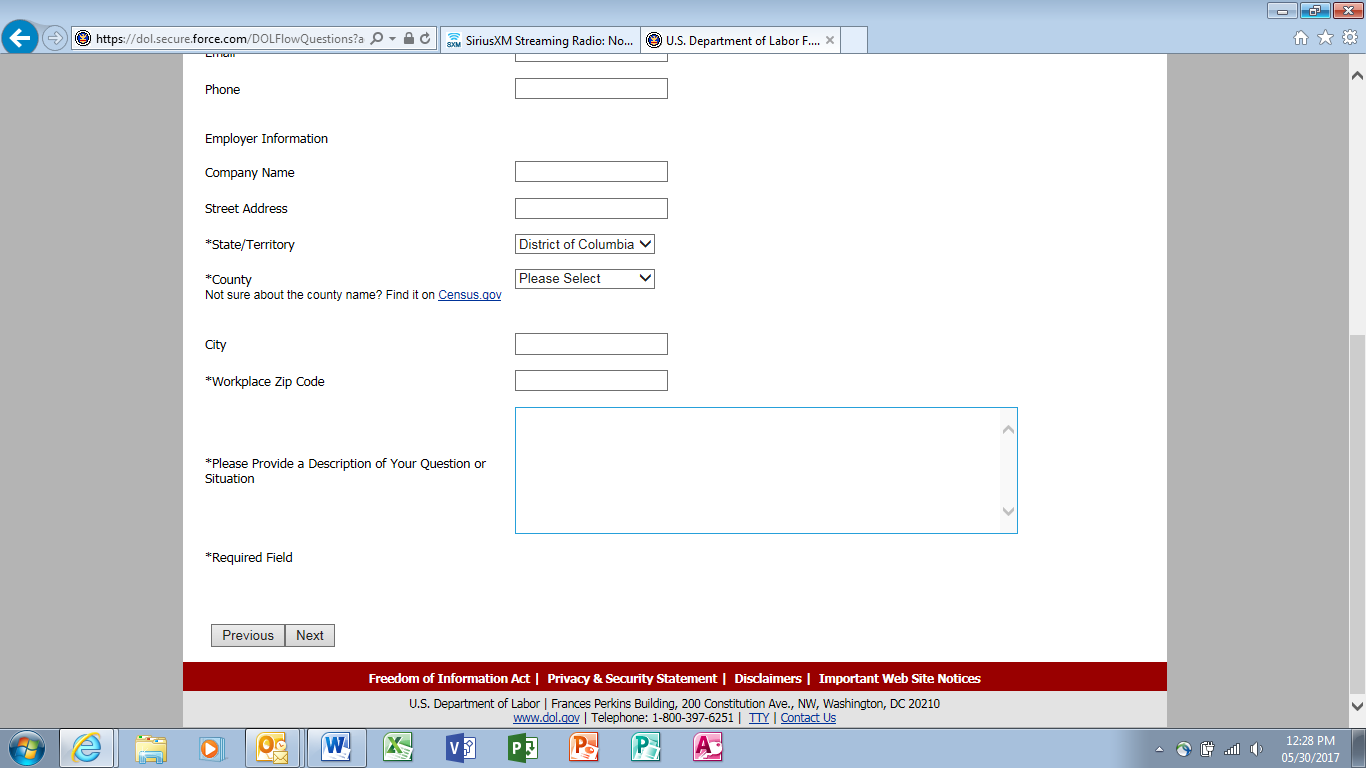 Press “Next” to submit question
5
Employer Flow
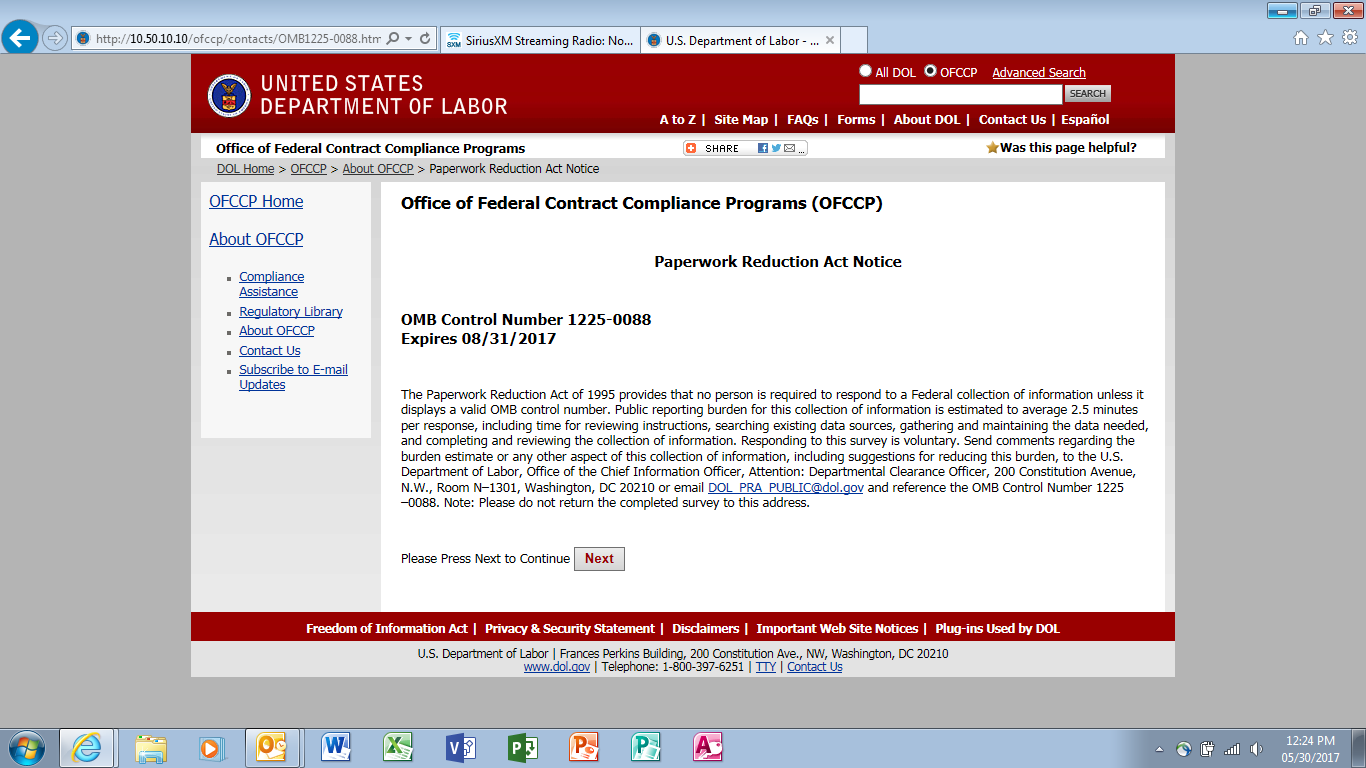 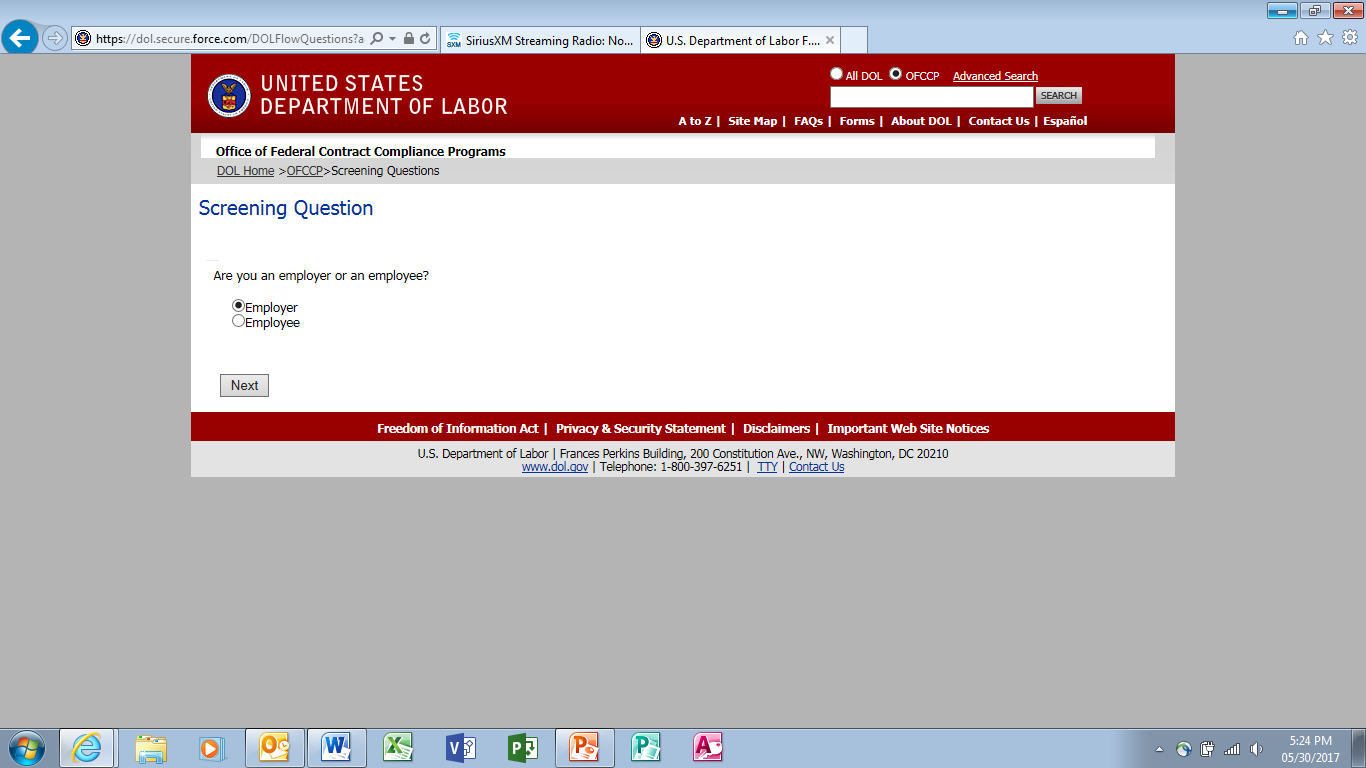 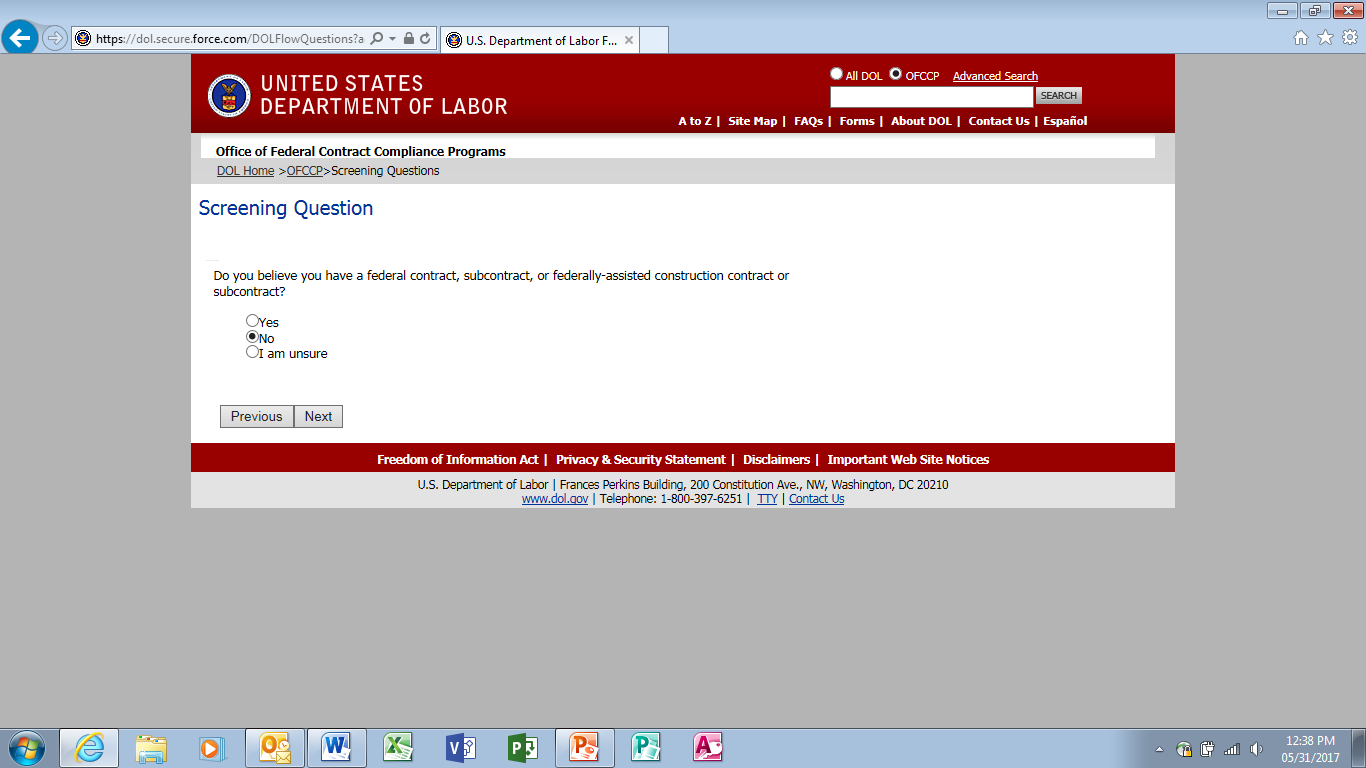 6
If answer is “No”, the following statement ends process
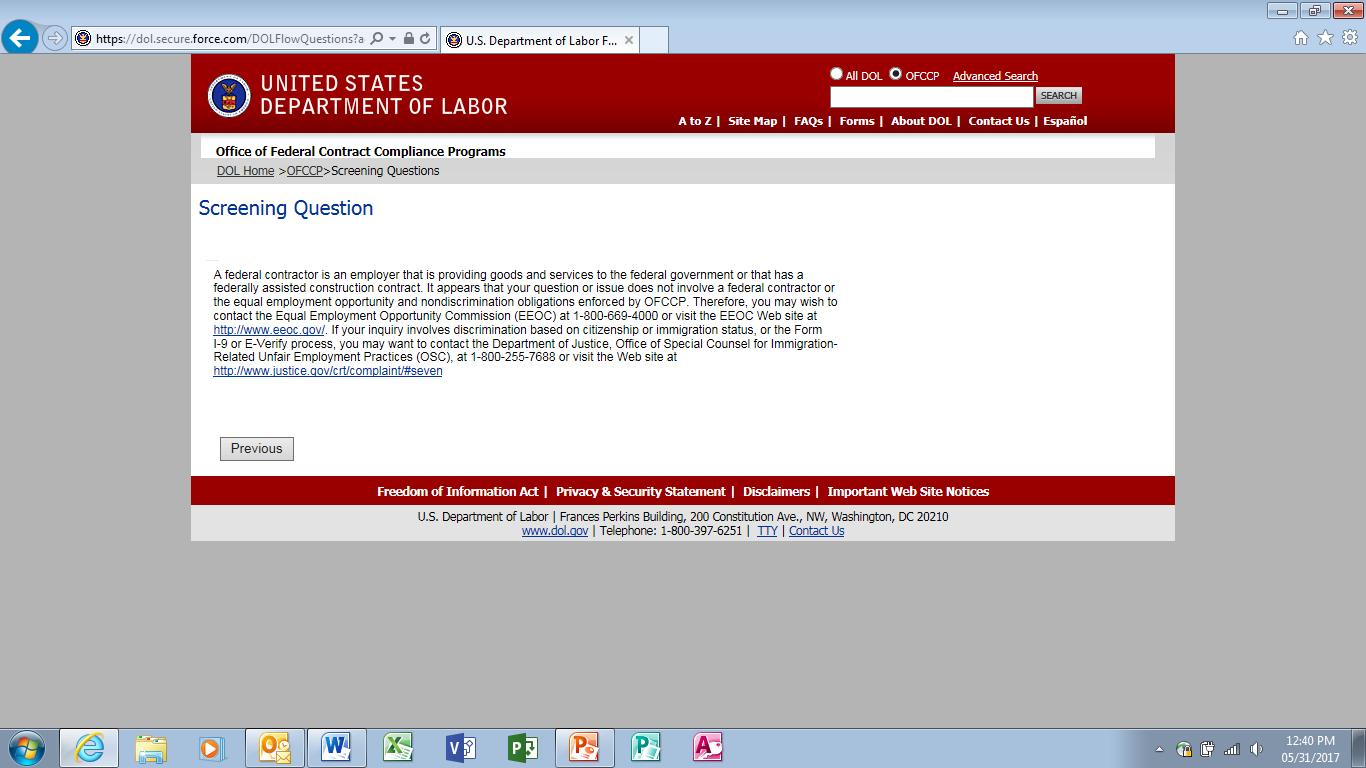 If answer is “Yes” or “I am unsure” press yes to continue with screening questions
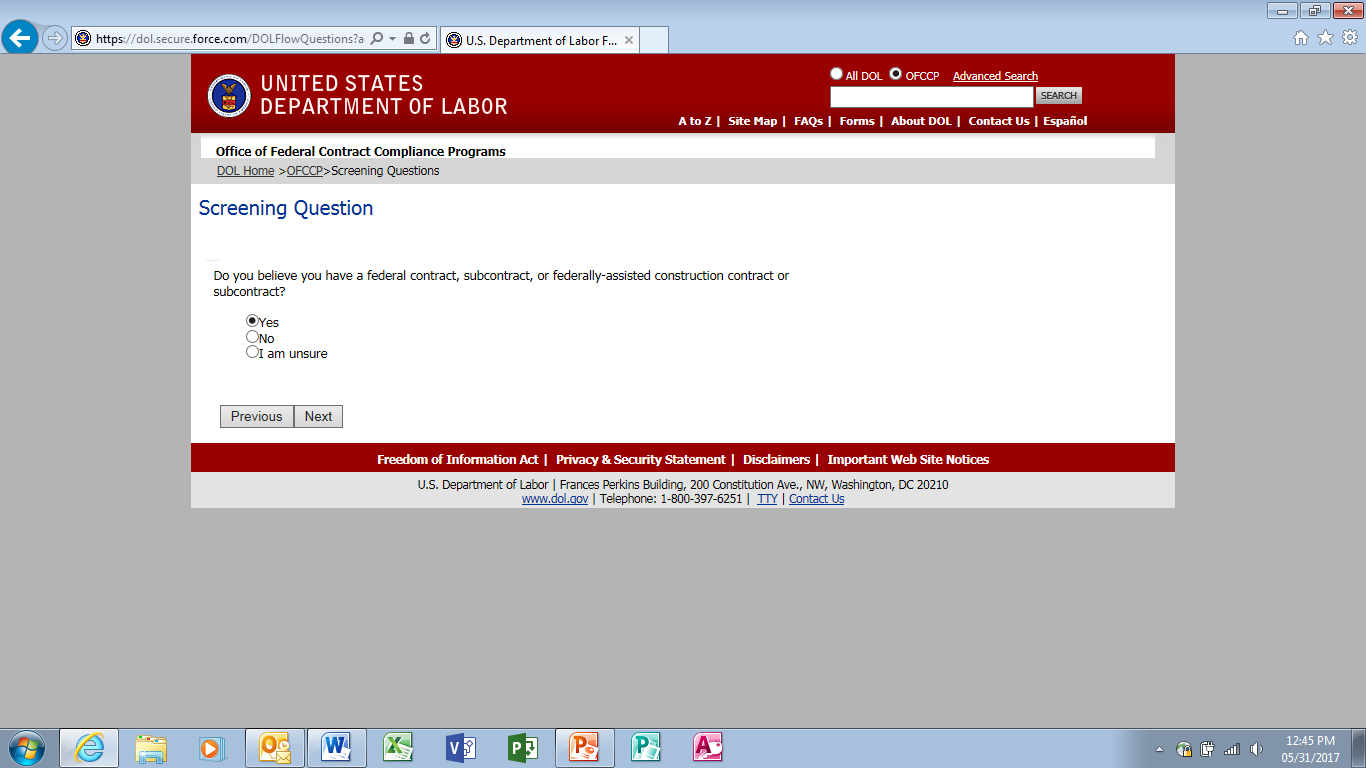 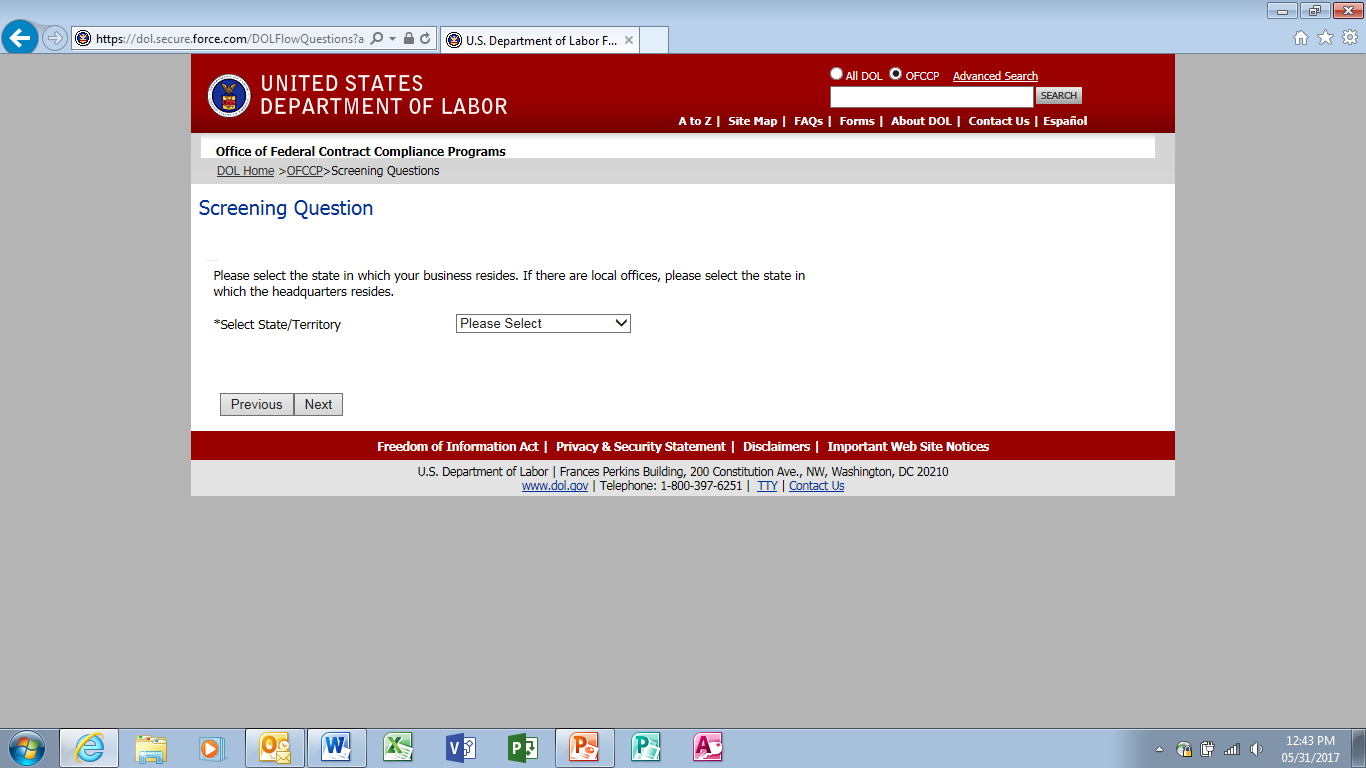 7
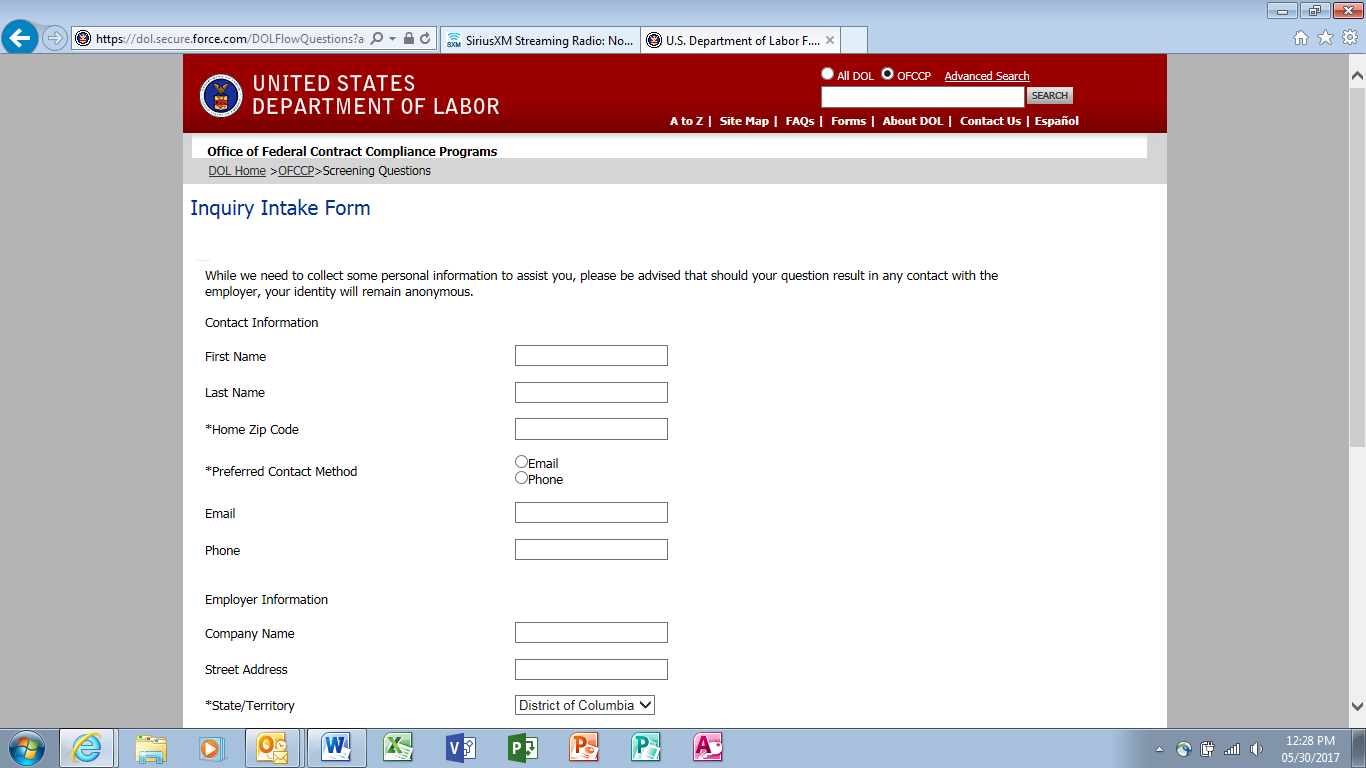 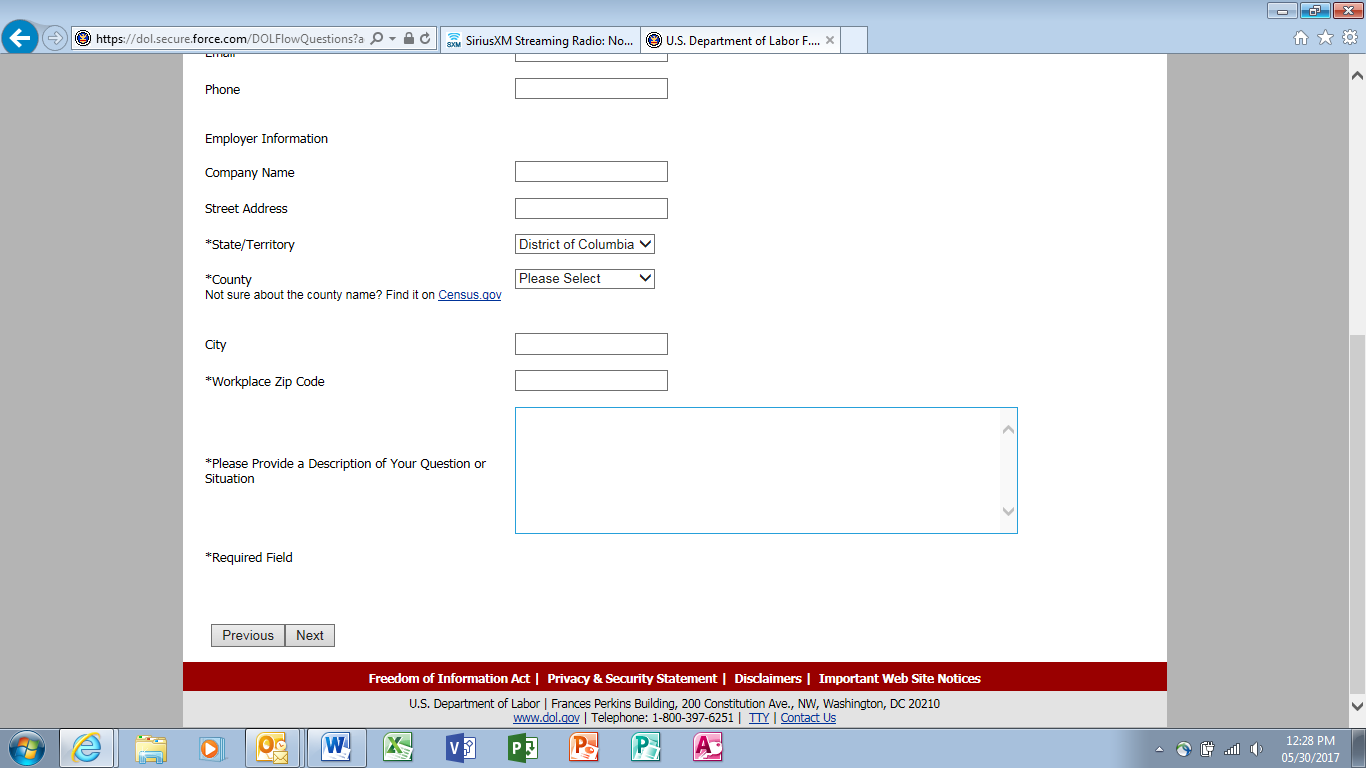 Press “Next” to submit question
8